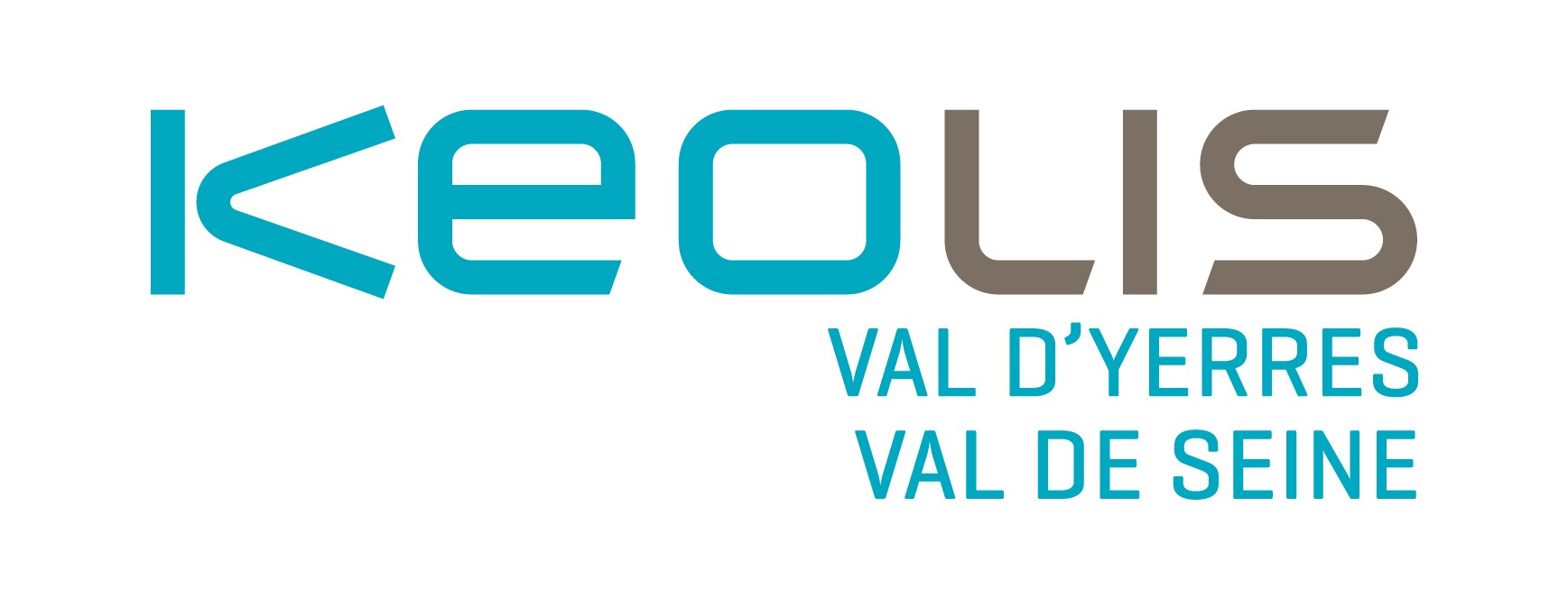 Note à mesdames et messieurs les conducteurs
Fermeture à la circulation

Du 10/07/2023 au 03/08/2023

Rue de Mainville et rue Pierre Brossolette à Draveil.
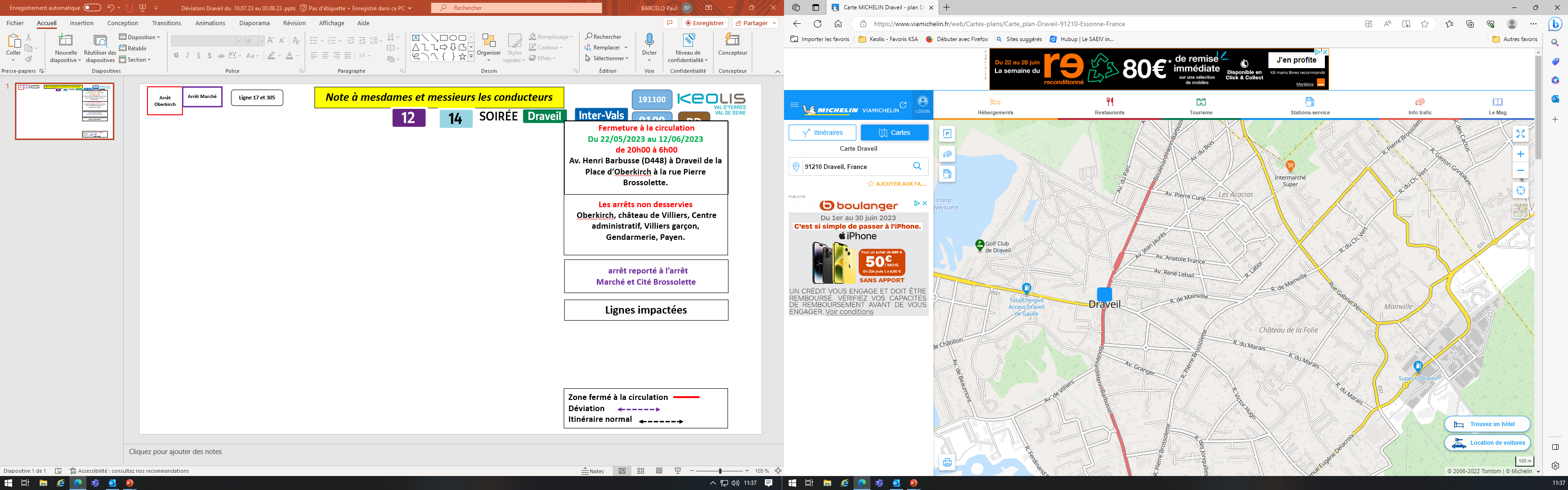 Lignes impactées
Arrêt                               Brossolette Jeunon
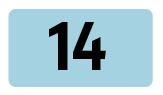 191100
RD
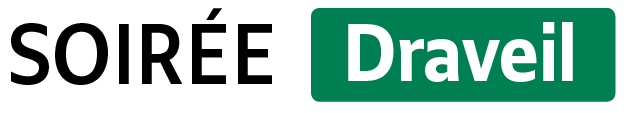 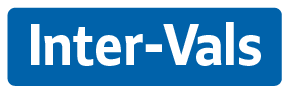 9109
Arrêt Marché
Arrêt Orée de Sénart
Zone fermé à la circulation                                Déviation
Itinéraire normal
Note à mesdames et messieurs les conducteurs
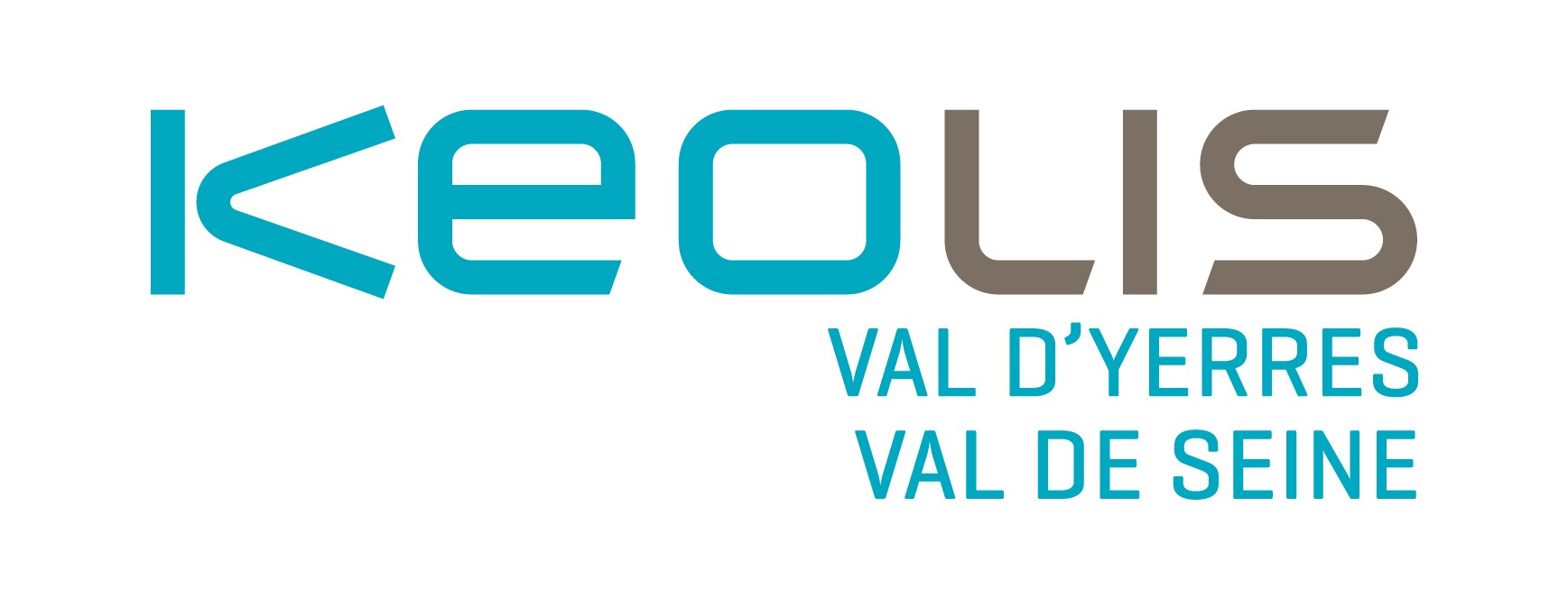 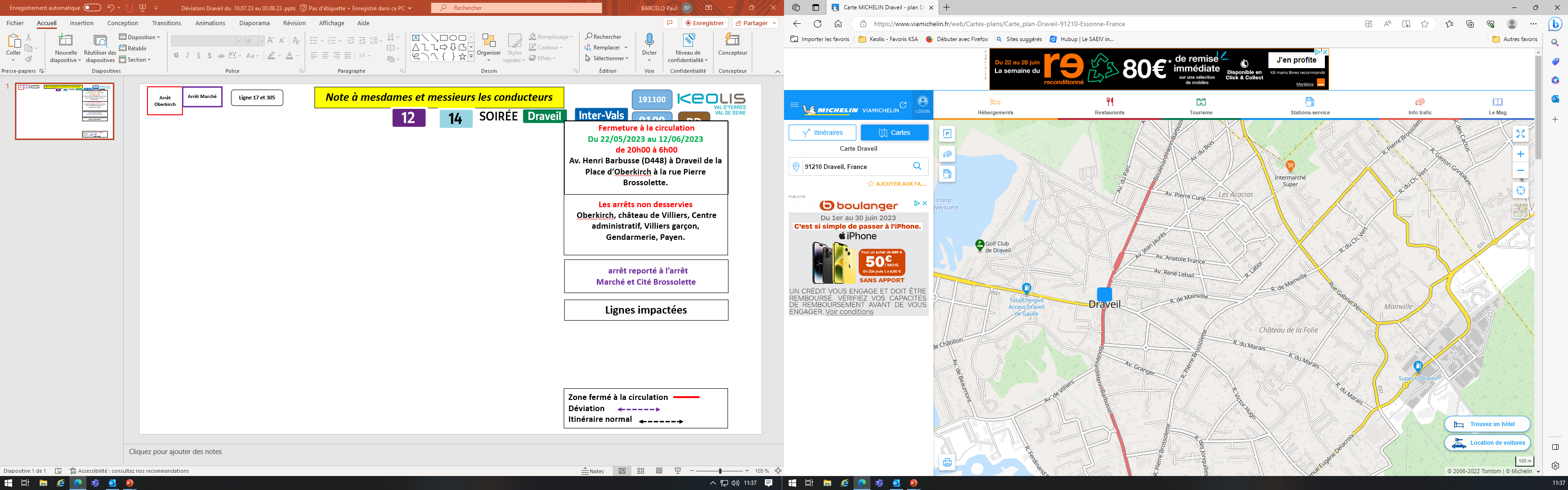 Fermeture à la circulation
Du 10/07/2023 au 03/08/2023
Rue de Mainville et rue Pierre Brossolette à Draveil.


Les arrêts non desservies 
Orée de Sénart 

L’arrêt Brossolette Jeunon vers Juvisy gare sera reporté dans la rue Jacqueline Jeunon.

L’arrêt Place du 19 Mars 1962 vers BSH sera reporté à l’arrêt provisoire rue Pierre Brossolette.
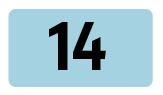 Arrêt reporté                            Brossolette Jeunon
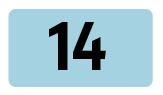 Ligne 14
Arrêt Orée de Sénart
Rue du Docteur Desbordes
Itinéraire de déviation
Rue Jaqueline Jeunon, avenue Jean Jaurès, Bd Henri Barbusse, place de la République, rue du Docteur Desbordes, Av. Gambetta
Av. Gambetta
Av. Gambetta
Arrêt de  report                            Place du  19 mars 1962
Ligne 14
Zone fermé à la circulation                                Déviation
Itinéraire normal
Note à mesdames et messieurs les conducteurs
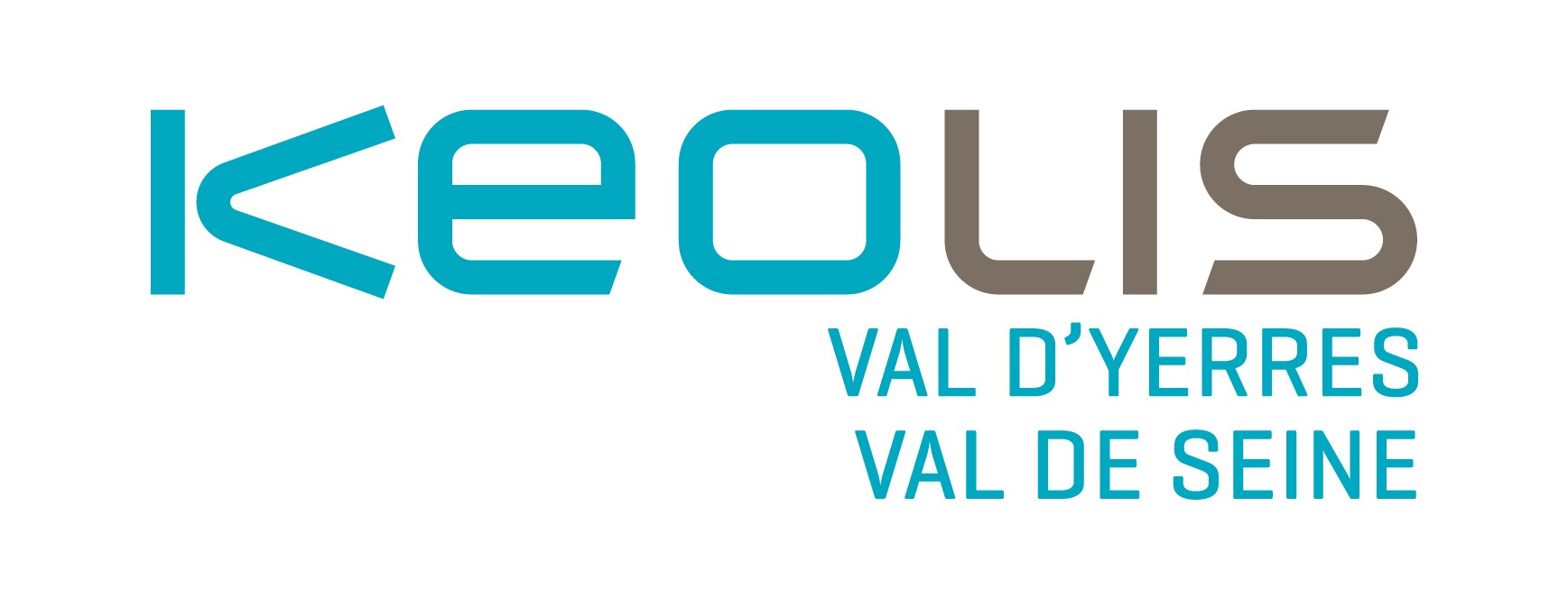 Fermeture à la circulation
Du 10/07/2023 au 03/08/2023
Rue de Mainville et rue Pierre Brossolette à Draveil.



Les arrêts non desservies 
Orée de Sénart, Marché

L’arrêt Orée de Sénart sera reporté à l’arrêt Brossolette Jeunon.

L’arrêt Marché sera reporté à l’arrêt Eglise.
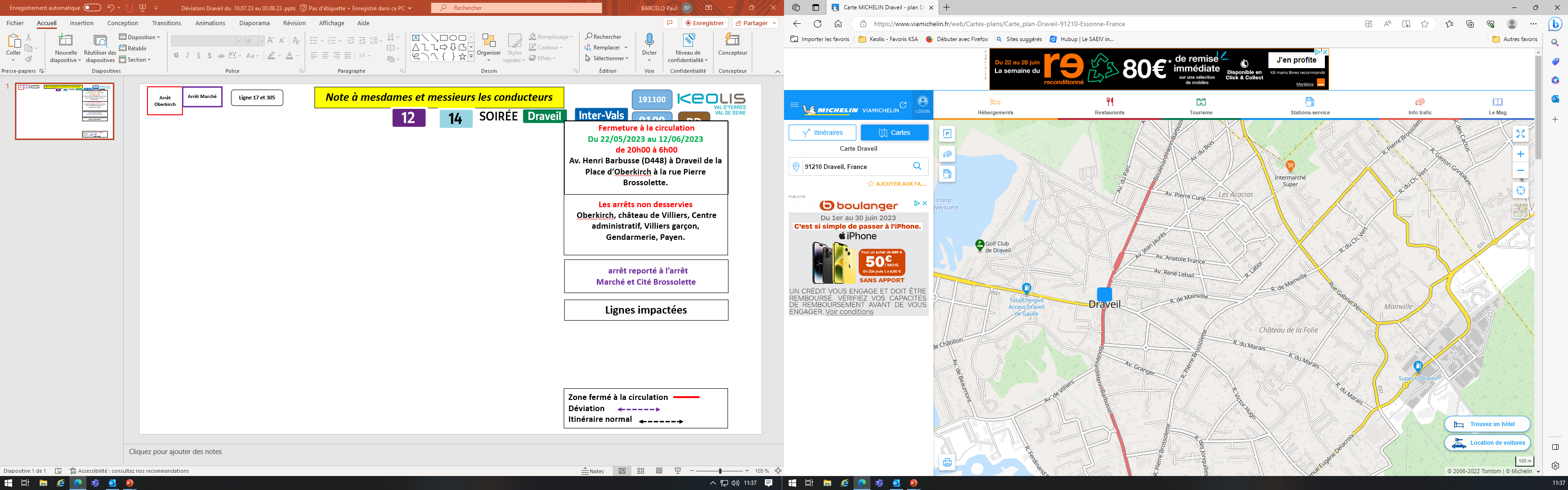 191100
Arrêt reporté                            Brossolette Jeunon
Ligne 191 100
191100
Arrêt de  report                            Eglise
Arrêt Orée de Sénart
Itinéraire de déviation
Rue Jaqueline Jeunon, avenue Jean Jaurès, Bd Henri Barbusse,
Arrêt  Marché
Zone fermé à la circulation                                Déviation
Itinéraire normal
Note à mesdames et messieurs les conducteurs
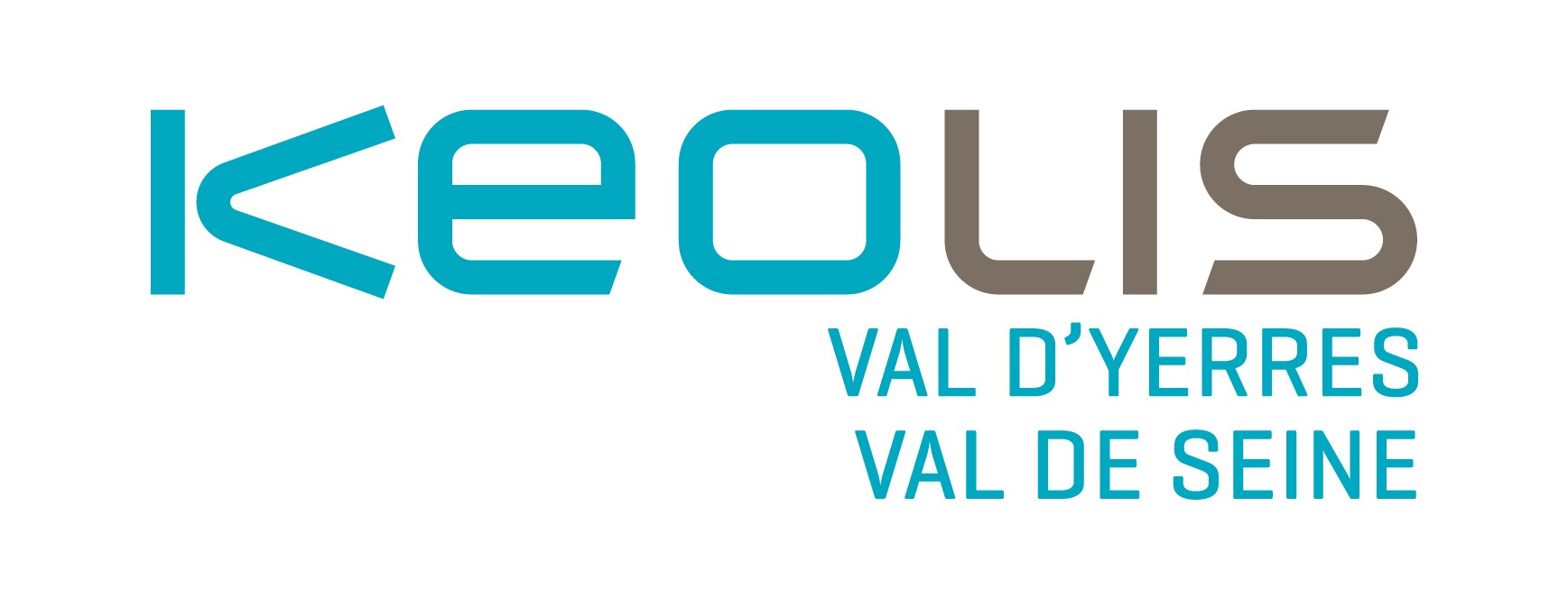 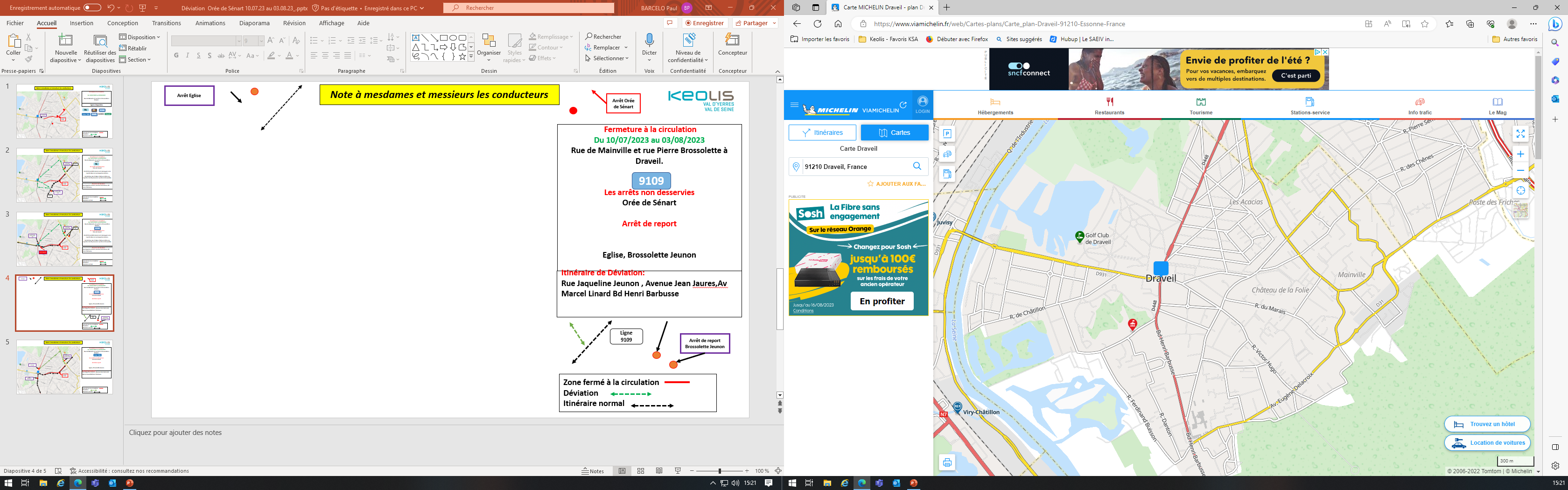 Fermeture à la circulation
Du 10/07/2023 au 03/08/2023
Rue de Mainville et rue Pierre Brossolette à Draveil.


Les arrêts non desservies 
Orée de Sénart 

Arrêt de report
Place du 19 Mars 1962
9109
Ligne 9109
9109
Arrêt Orée de Sénart
Rue du Docteur Desbordes
Itinéraire de déviation
Rue Jaqueline Jeunon, avenue Jean Jaurès, Bd Henri Barbusse, place de la République, rue du Docteur Desbordes, Av. Gambetta
Av. Gambetta
Arrêt de  report                            Place du  19 mars 1962
Zone fermé à la circulation                                Déviation
Itinéraire normal
Arrêt Danton
Note à mesdames et messieurs les conducteurs
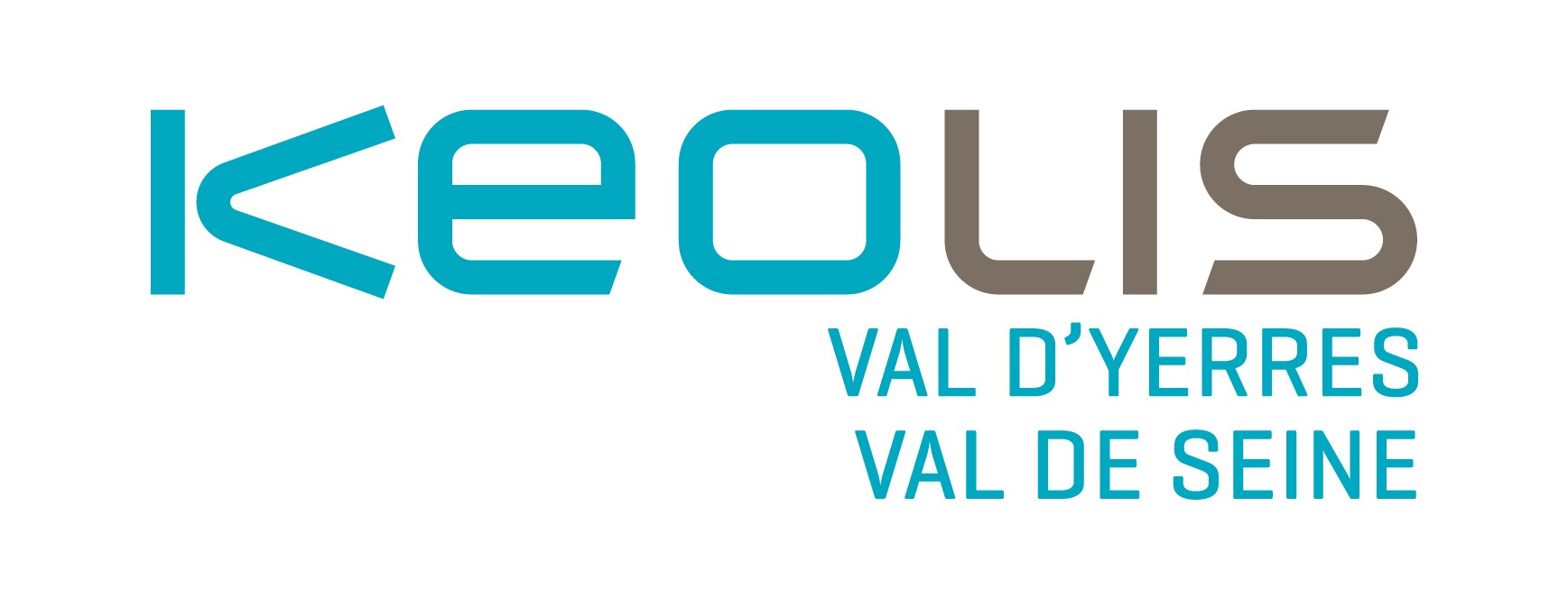 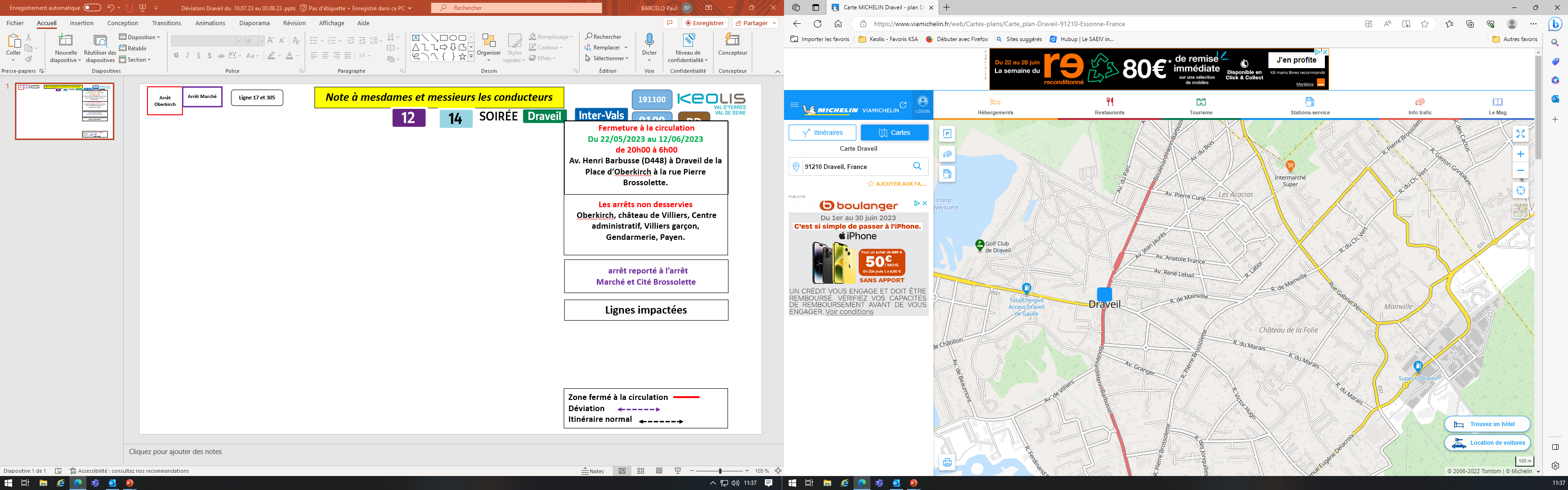 Fermeture à la circulation
Du 10/07/2023 au 03/08/2023
Rue de Mainville et rue Pierre Brossolette à Draveil.


Les arrêts non desservies 
Orée de Sénart, Marché

Arrêt de report
Eglise, Brossolette Jeunon
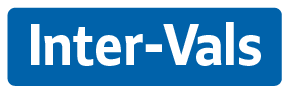 Arrêt de report                           Brossolette Jeunon
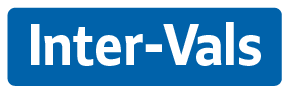 Arrêt de report Eglise
Itinéraire de Déviation:
Rue Jaqueline Jeunon , Avenue Jean Jaures,Av  Marcel Linard Bd Henri Barbusse
Arrêt Orée de Sénart
Centre Administratif
Arrêt  Marché
Zone fermé à la circulation                                Déviation
Itinéraire normal
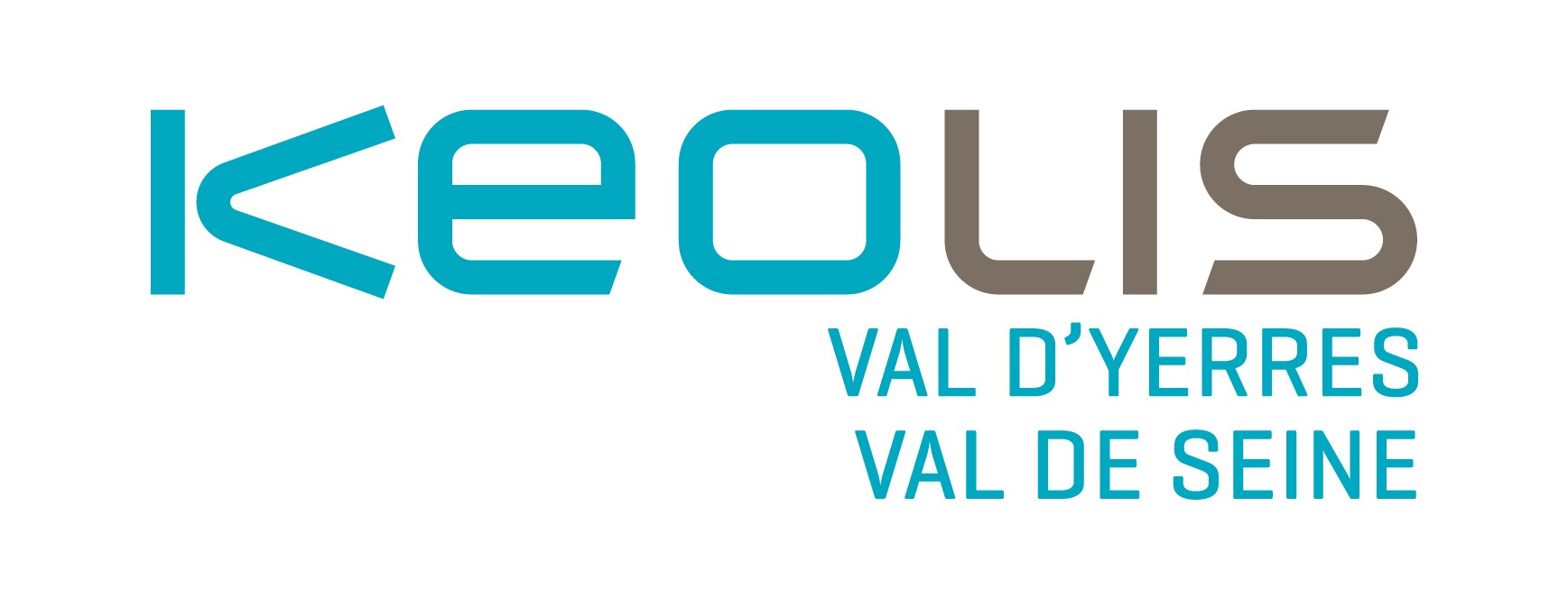 Note à mesdames et messieurs les conducteurs
Fermeture à la circulation
Du 10/07/2023 au 03/08/2023
Rue de Mainville et rue Pierre Brossolette à Draveil.



Les arrêts non desservies 
Orée de Sénart reporté à la l’arrêt place du 19 mars 1962.

Les rues empruntées :
         Vers BSH rue du Docteur Desbordes.                Vers Juvisy Gare rue Gambetta.
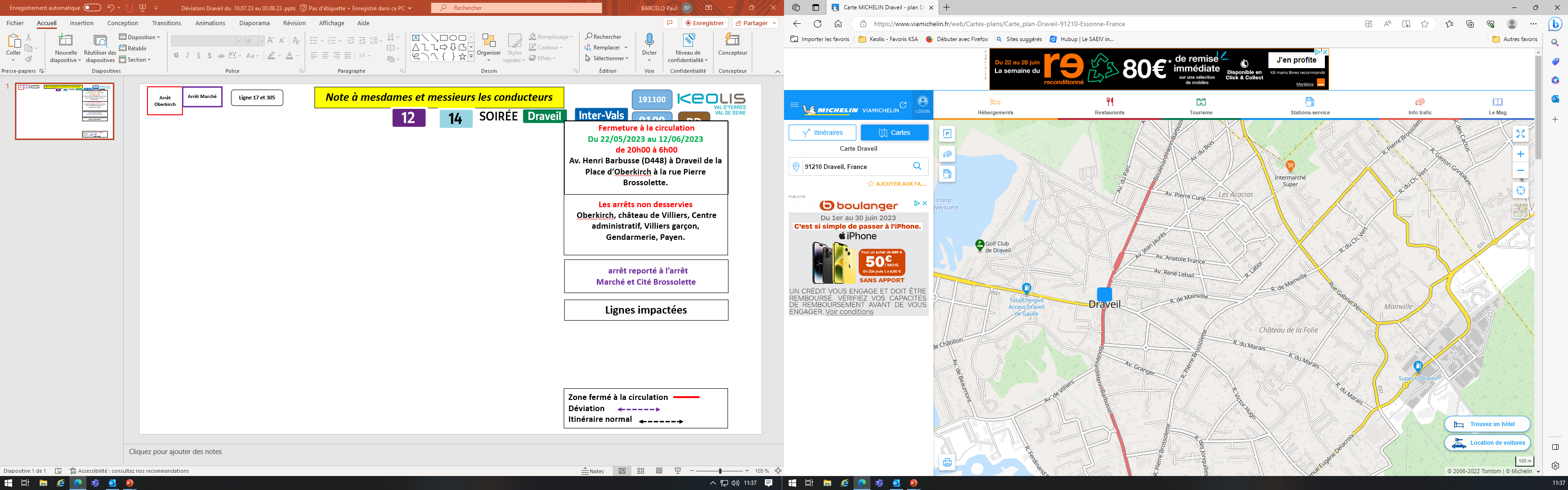 RD
RD
Arrêt                      Marché
Ligne RD
Arrêt Orée de Sénart
Rue du Docteur Desbordes
Av. Gambetta
Av. Gambetta
Ligne RD
Zone fermé à la circulation                                Déviation
Itinéraire normal
Photo des stationnements gênant
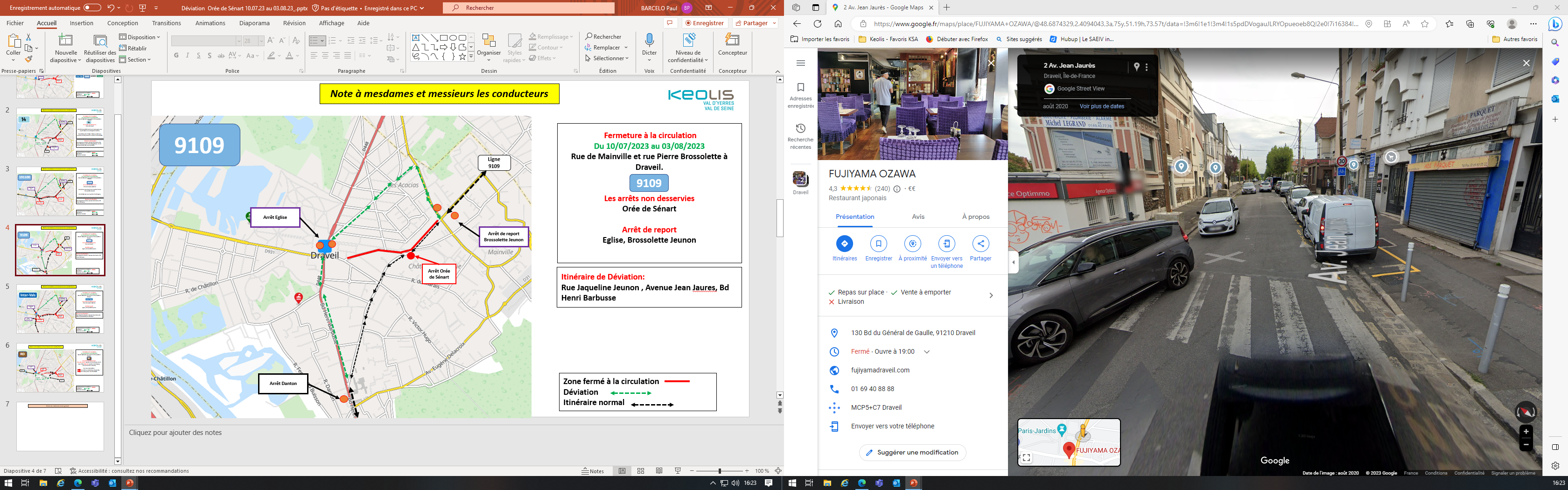 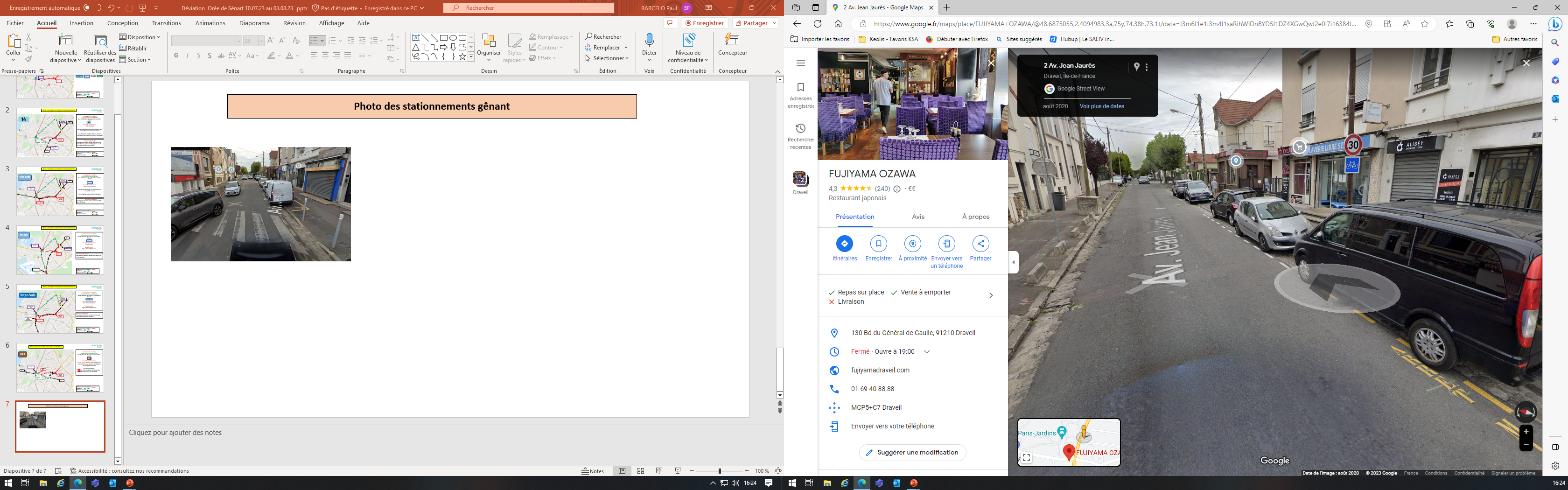 Av. Jean Jaurès
Av. Jean Jaurès
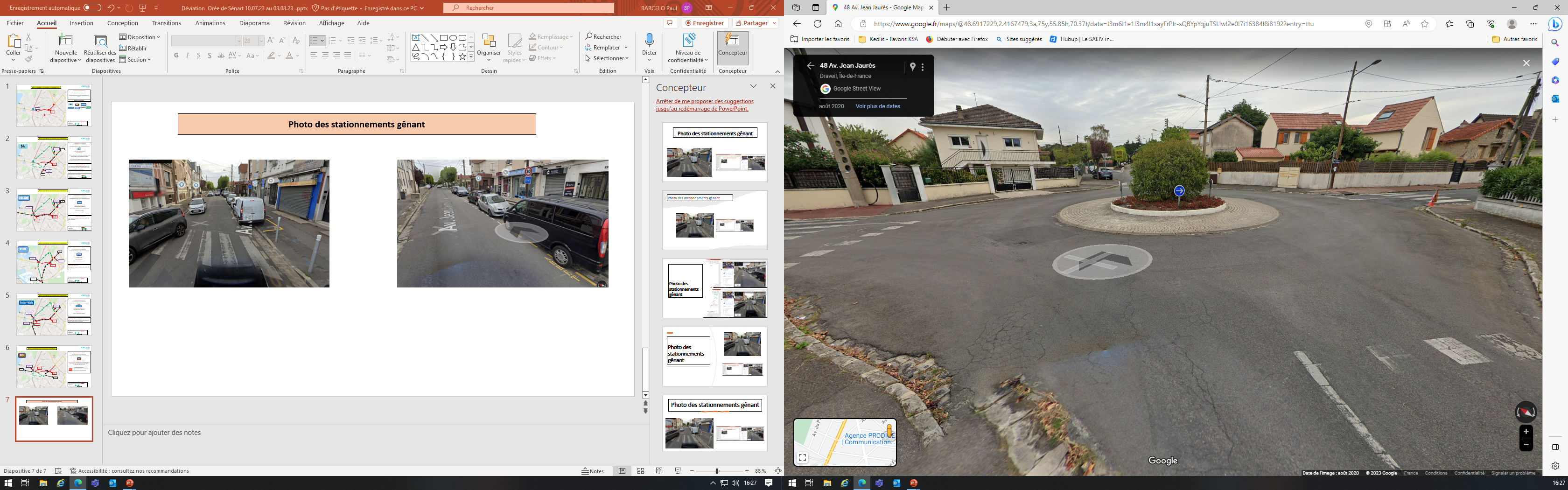 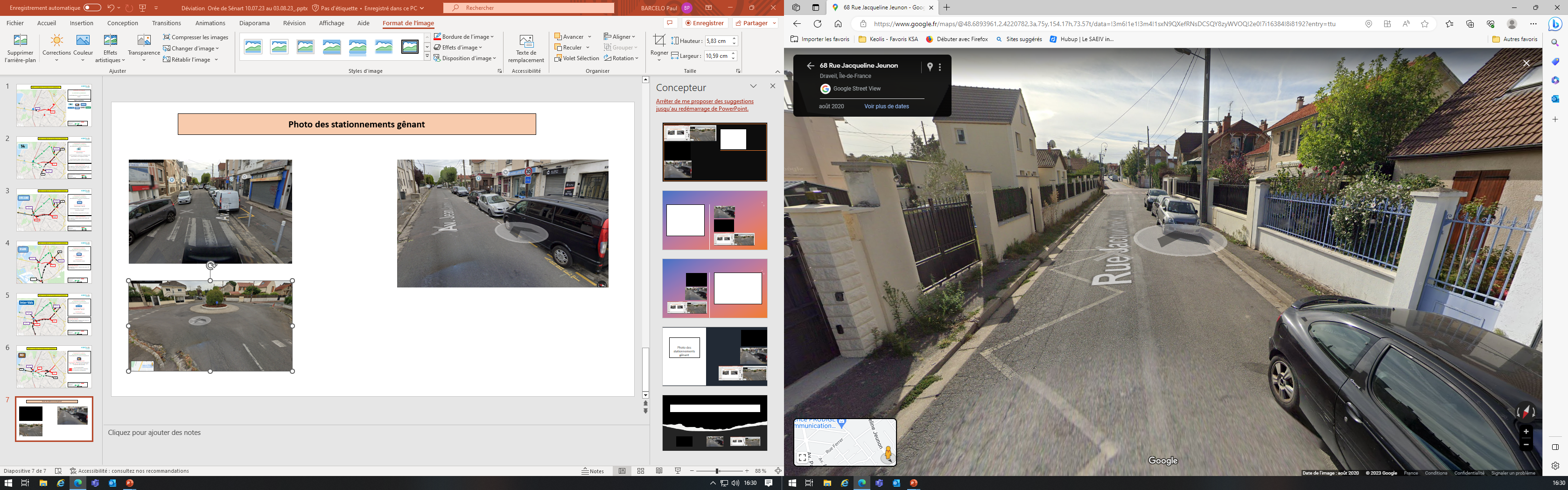 Av. Jean Jaurès
Av. Marcel Linard
Rue Jacqueline Jeunon
Av. Jean Jaurès